Figure 1. (a) Isometric view of the 60Co source with the lead cylinder, the ring-collimator and the ...
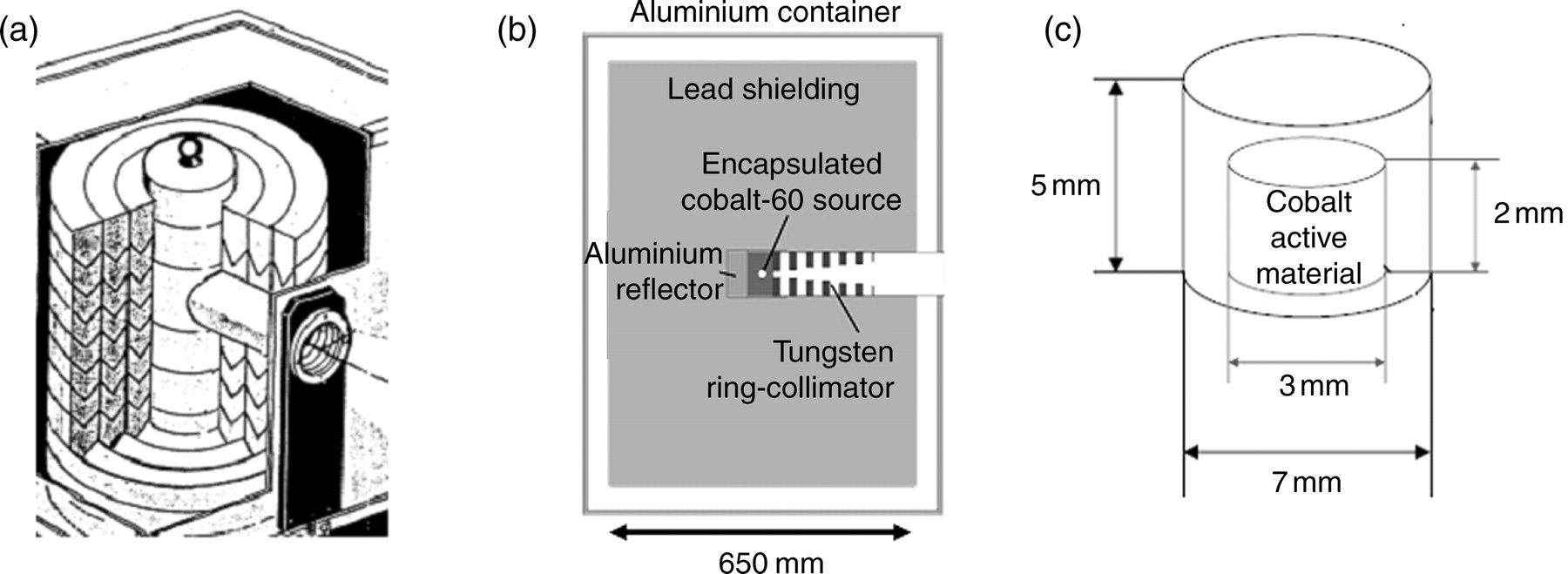 Radiat Prot Dosimetry, Volume 129, Issue 4, May 2008, Pages 365–371, https://doi.org/10.1093/rpd/ncm484
The content of this slide may be subject to copyright: please see the slide notes for details.
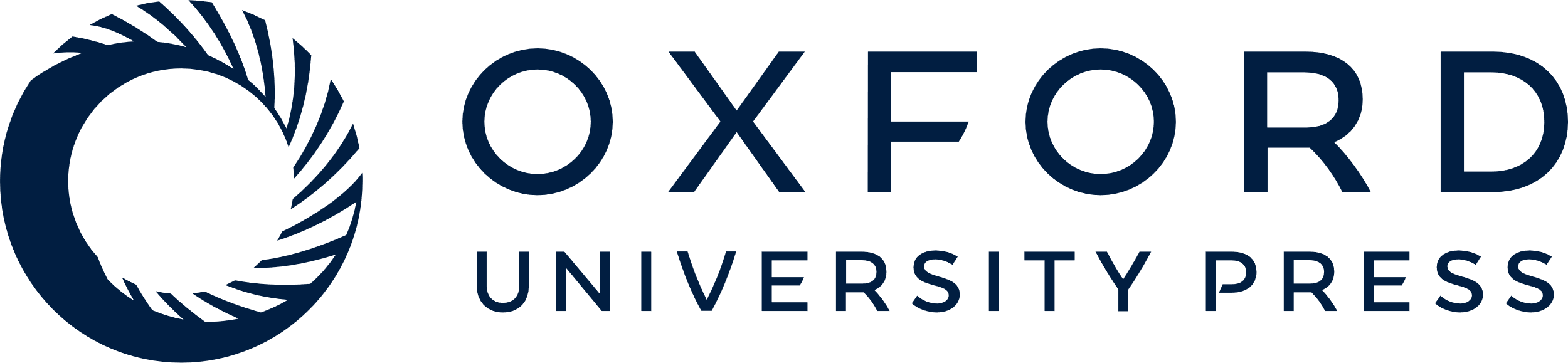 [Speaker Notes: Figure 1. (a) Isometric view of the 60Co source with the lead cylinder, the ring-collimator and the aluminium container. (b) Cross section of the MCNPX geometry of the 60Co source. (c) The source stainless steel capsule and the cobalt active material.


Unless provided in the caption above, the following copyright applies to the content of this slide: © The Author 2007. Published by Oxford University Press. All rights reserved. For Permissions, please email: journals.permissions@oxfordjournals.org]
Figure 2. Sketch of the experimental setup. (a) Free-in-air. (b) In the water phantom.
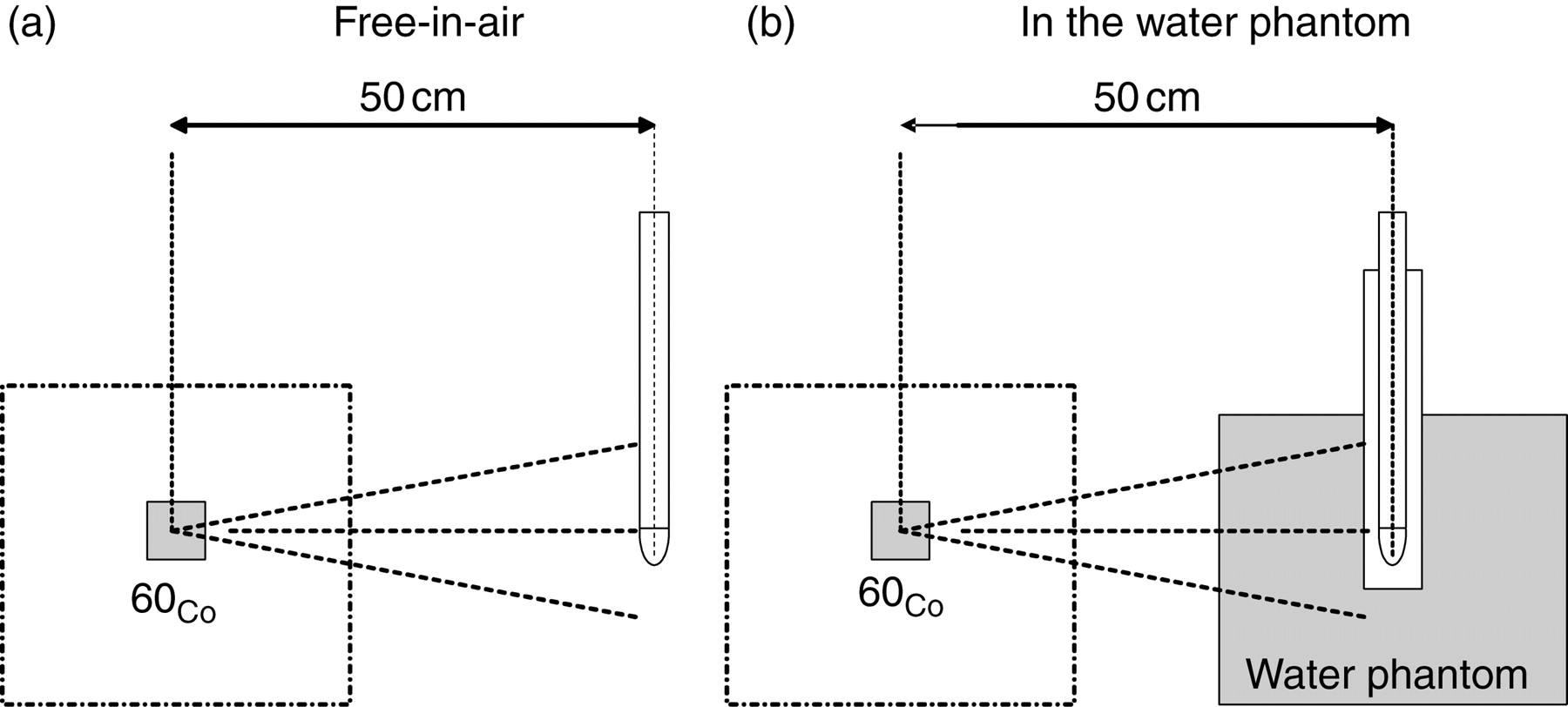 Radiat Prot Dosimetry, Volume 129, Issue 4, May 2008, Pages 365–371, https://doi.org/10.1093/rpd/ncm484
The content of this slide may be subject to copyright: please see the slide notes for details.
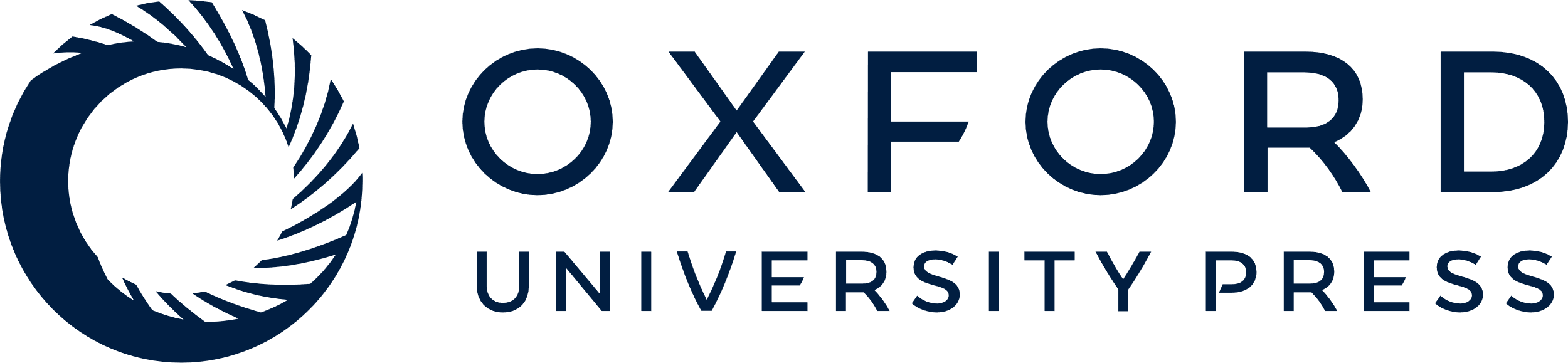 [Speaker Notes: Figure 2. Sketch of the experimental setup. (a) Free-in-air. (b) In the water phantom.


Unless provided in the caption above, the following copyright applies to the content of this slide: © The Author 2007. Published by Oxford University Press. All rights reserved. For Permissions, please email: journals.permissions@oxfordjournals.org]
Figure 3. Cross-section of the drawing of the ionisation chamber as supplied by the manufacturer and of the detailed ...
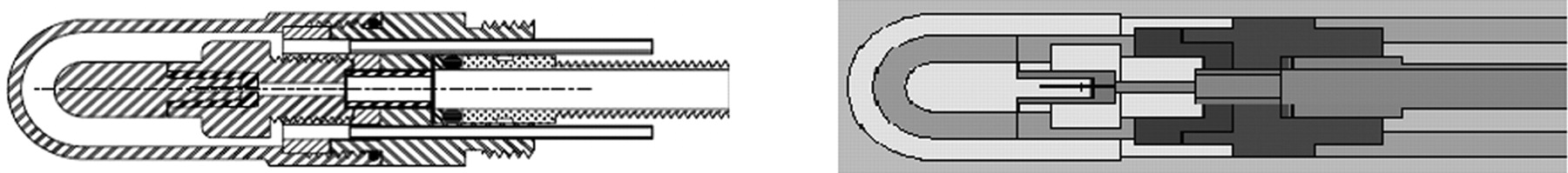 Radiat Prot Dosimetry, Volume 129, Issue 4, May 2008, Pages 365–371, https://doi.org/10.1093/rpd/ncm484
The content of this slide may be subject to copyright: please see the slide notes for details.
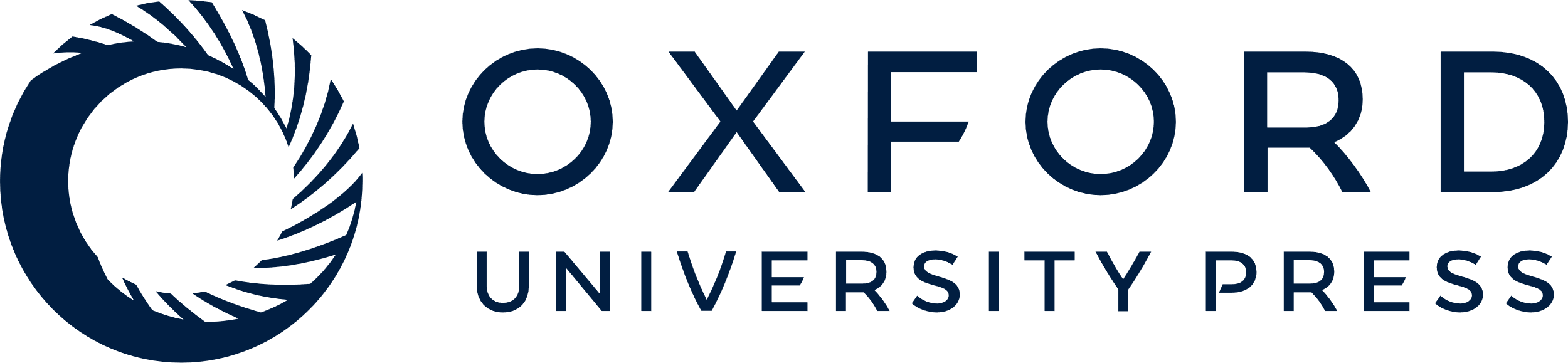 [Speaker Notes: Figure 3. Cross-section of the drawing of the ionisation chamber as supplied by the manufacturer and of the detailed MCNPX model (not to scale).


Unless provided in the caption above, the following copyright applies to the content of this slide: © The Author 2007. Published by Oxford University Press. All rights reserved. For Permissions, please email: journals.permissions@oxfordjournals.org]
Figure 4. Absorbed dose in the water phantom in the 60Co gamma-ray beam obtained using Mg(Ar), TE(TE) ion ...
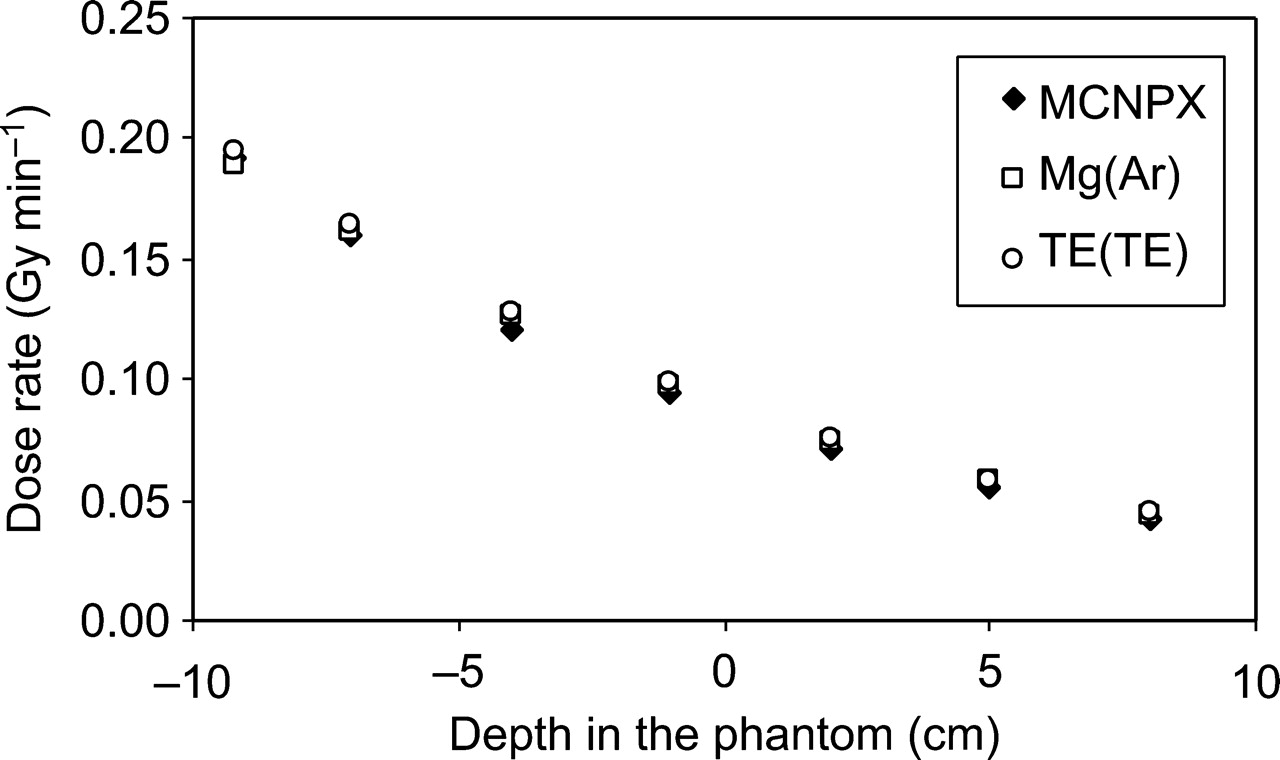 Radiat Prot Dosimetry, Volume 129, Issue 4, May 2008, Pages 365–371, https://doi.org/10.1093/rpd/ncm484
The content of this slide may be subject to copyright: please see the slide notes for details.
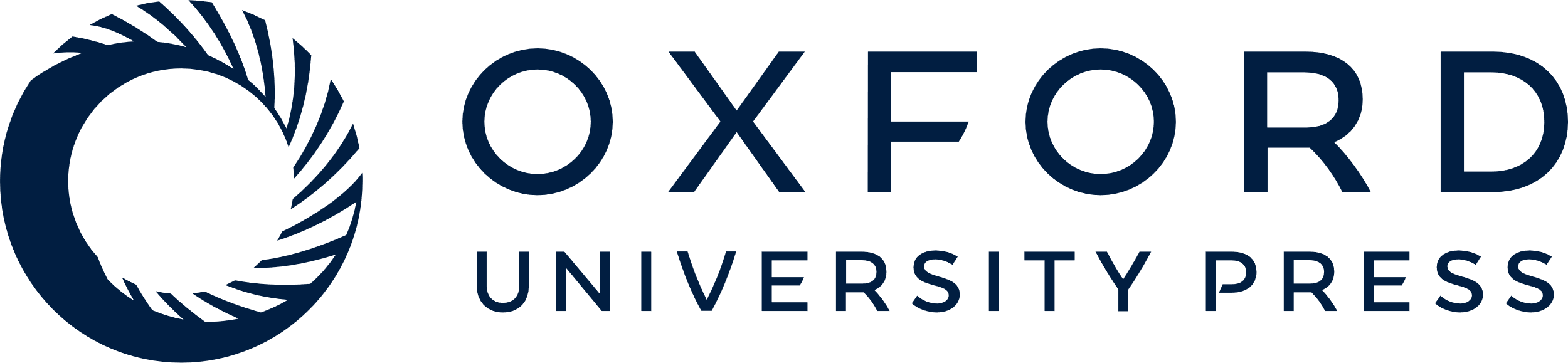 [Speaker Notes: Figure 4. Absorbed dose in the water phantom in the 60Co gamma-ray beam obtained using Mg(Ar), TE(TE) ion chamber and from MCNPX calculation.


Unless provided in the caption above, the following copyright applies to the content of this slide: © The Author 2007. Published by Oxford University Press. All rights reserved. For Permissions, please email: journals.permissions@oxfordjournals.org]
Figure 5. The measured and the calculated charge per unit of minute produced in the gas of the Mg(Ar) ionisation ...
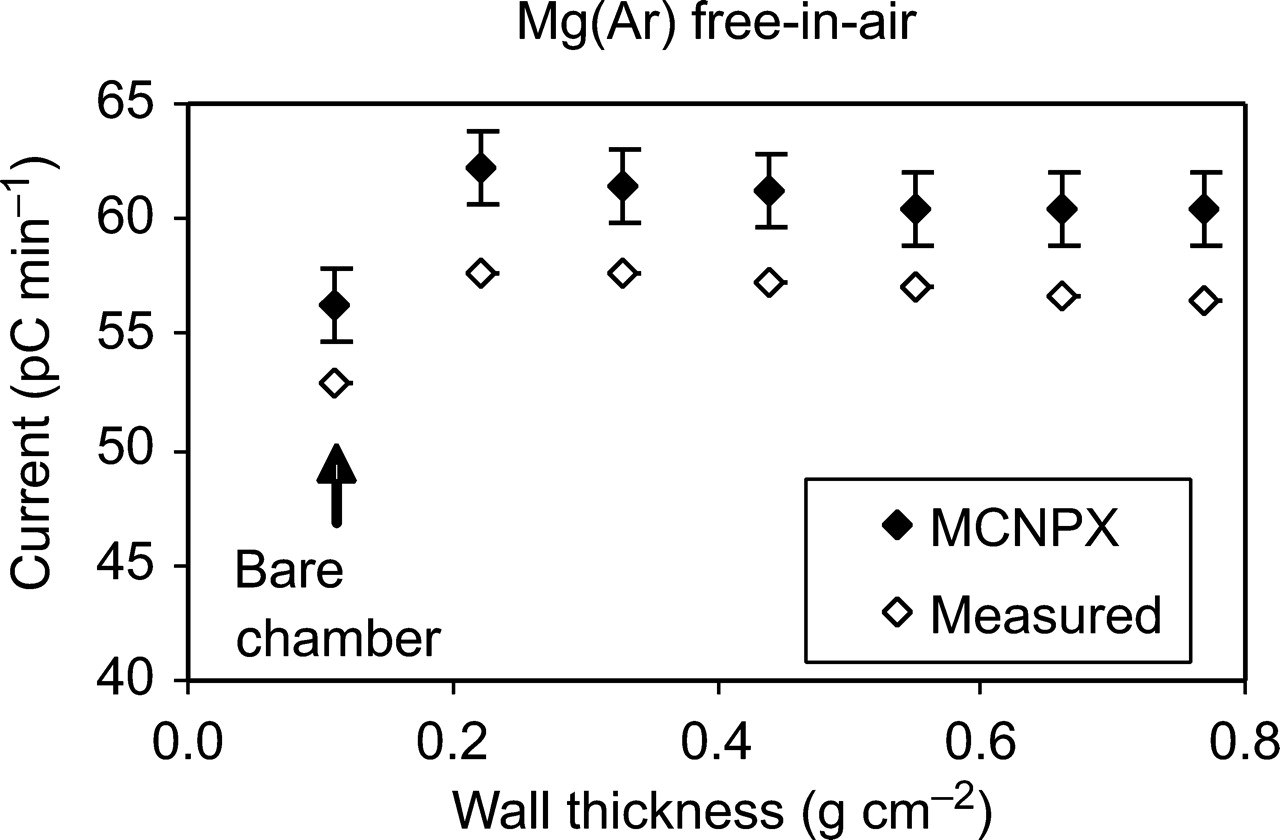 Radiat Prot Dosimetry, Volume 129, Issue 4, May 2008, Pages 365–371, https://doi.org/10.1093/rpd/ncm484
The content of this slide may be subject to copyright: please see the slide notes for details.
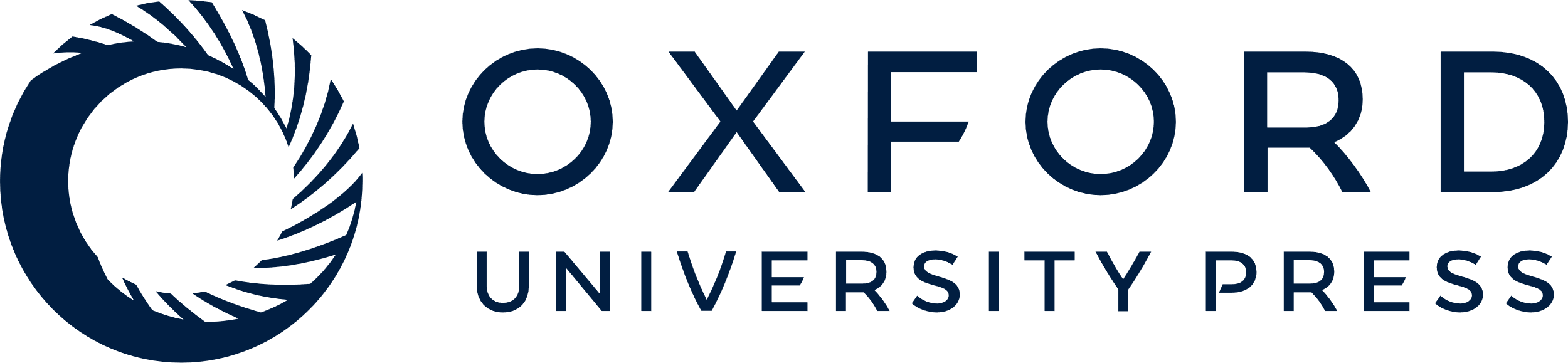 [Speaker Notes: Figure 5. The measured and the calculated charge per unit of minute produced in the gas of the Mg(Ar) ionisation chamber with Mg build-up caps in a 60Co gamma-ray beam.


Unless provided in the caption above, the following copyright applies to the content of this slide: © The Author 2007. Published by Oxford University Press. All rights reserved. For Permissions, please email: journals.permissions@oxfordjournals.org]
Figure 6. The measured and the calculated charge per unit of minute produced in the gas of the TE(TE) ionisation ...
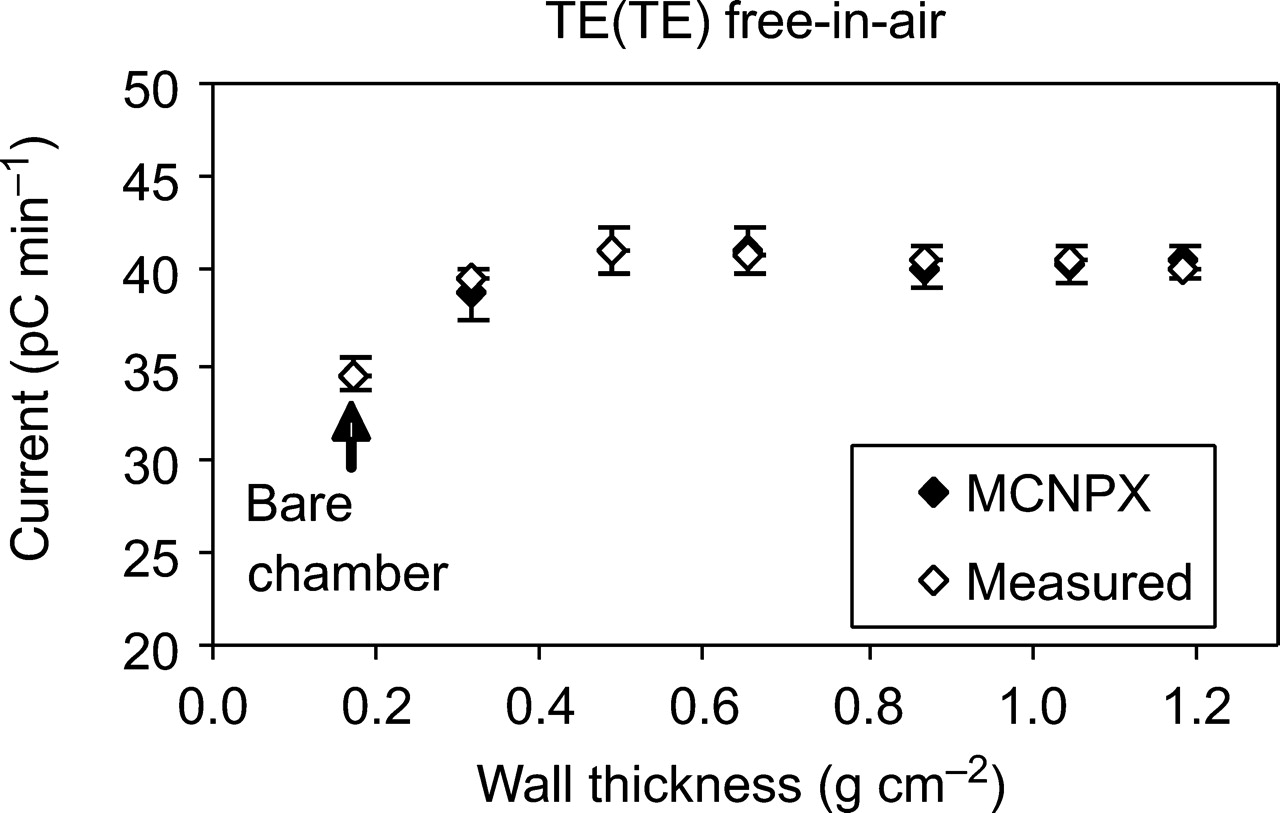 Radiat Prot Dosimetry, Volume 129, Issue 4, May 2008, Pages 365–371, https://doi.org/10.1093/rpd/ncm484
The content of this slide may be subject to copyright: please see the slide notes for details.
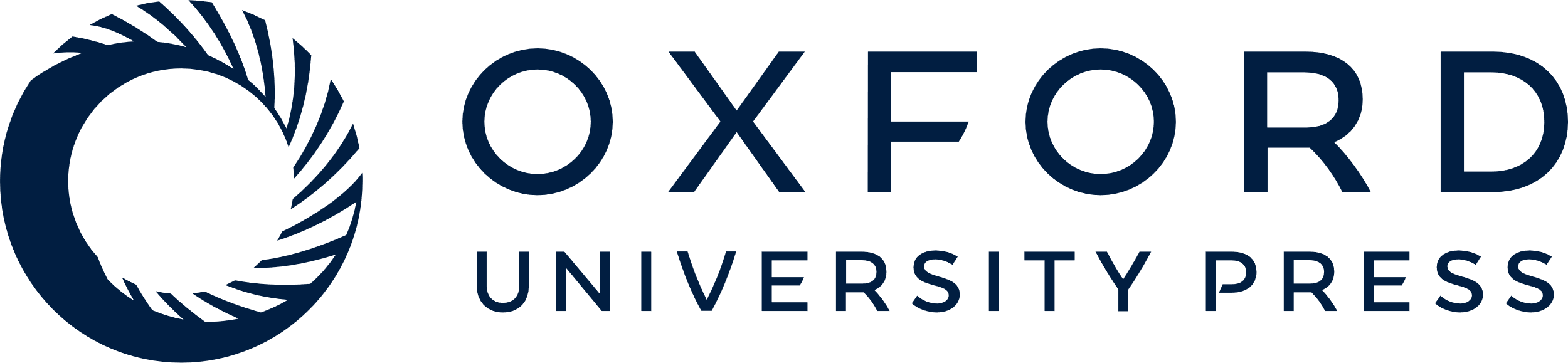 [Speaker Notes: Figure 6. The measured and the calculated charge per unit of minute produced in the gas of the TE(TE) ionisation chamber with TE build-up caps in a 60Co gamma-ray beam.


Unless provided in the caption above, the following copyright applies to the content of this slide: © The Author 2007. Published by Oxford University Press. All rights reserved. For Permissions, please email: journals.permissions@oxfordjournals.org]
Figure 7. Comparison of measured and calculated charges per unit of minute in the water phantom for Mg(Ar) ionisation ...
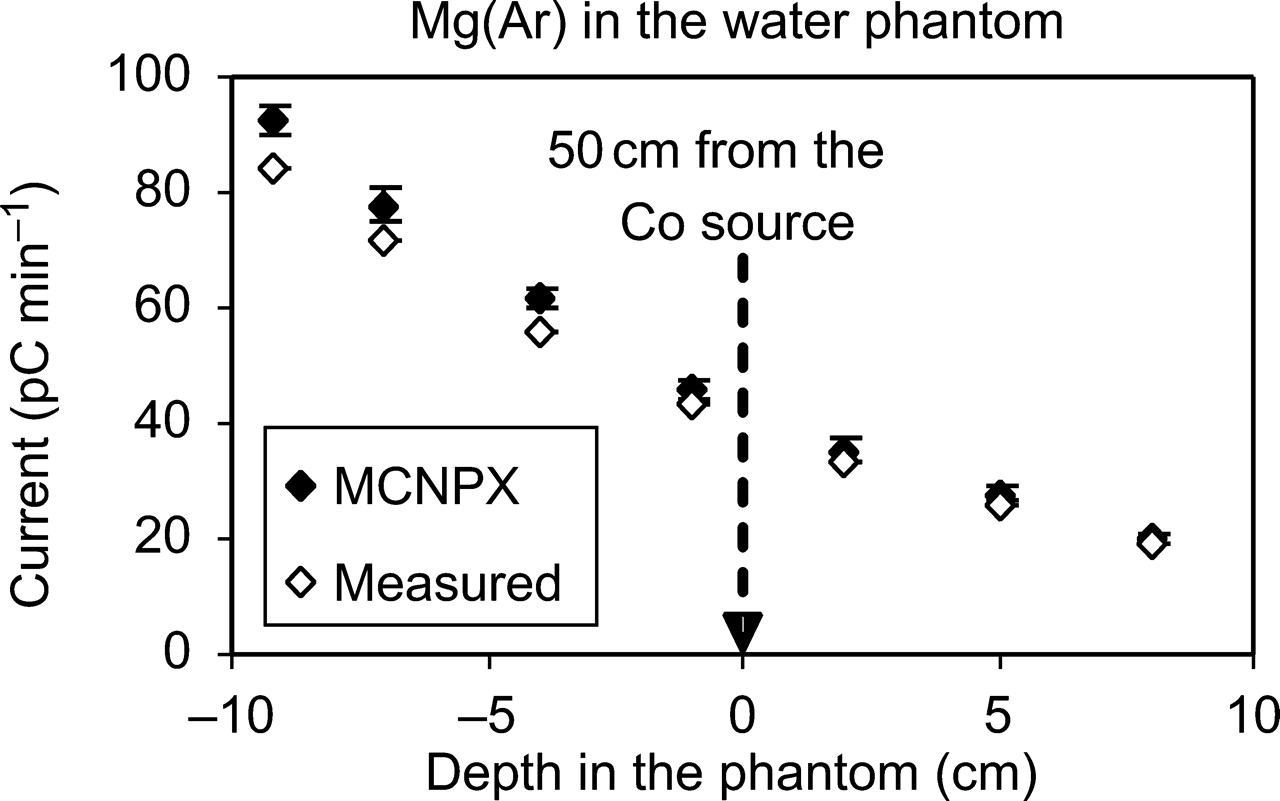 Radiat Prot Dosimetry, Volume 129, Issue 4, May 2008, Pages 365–371, https://doi.org/10.1093/rpd/ncm484
The content of this slide may be subject to copyright: please see the slide notes for details.
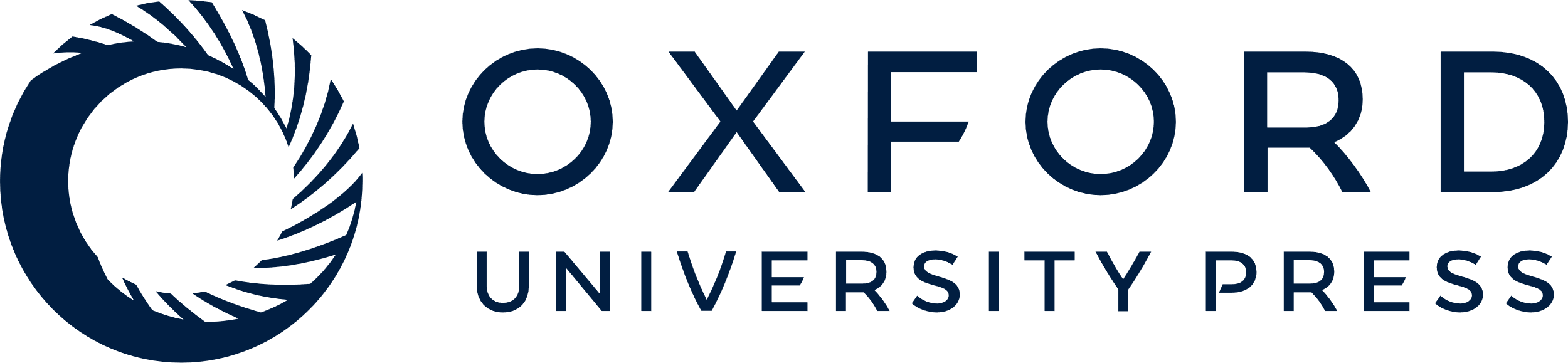 [Speaker Notes: Figure 7. Comparison of measured and calculated charges per unit of minute in the water phantom for Mg(Ar) ionisation chamber exposed to a 60Co gamma-ray beam.


Unless provided in the caption above, the following copyright applies to the content of this slide: © The Author 2007. Published by Oxford University Press. All rights reserved. For Permissions, please email: journals.permissions@oxfordjournals.org]
Figure 8. Comparison of measured and calculated charges per unit of minute in the water phantom for TE(TE) ionisation ...
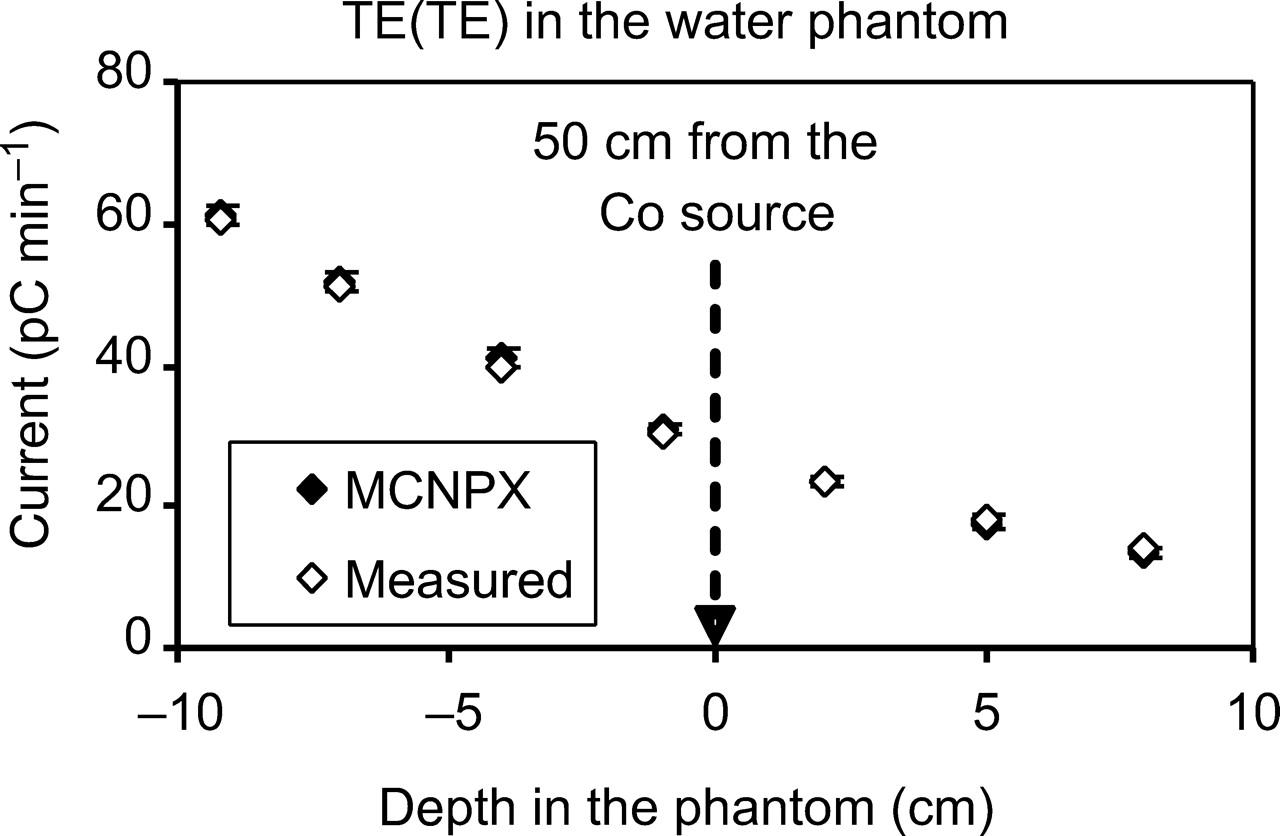 Radiat Prot Dosimetry, Volume 129, Issue 4, May 2008, Pages 365–371, https://doi.org/10.1093/rpd/ncm484
The content of this slide may be subject to copyright: please see the slide notes for details.
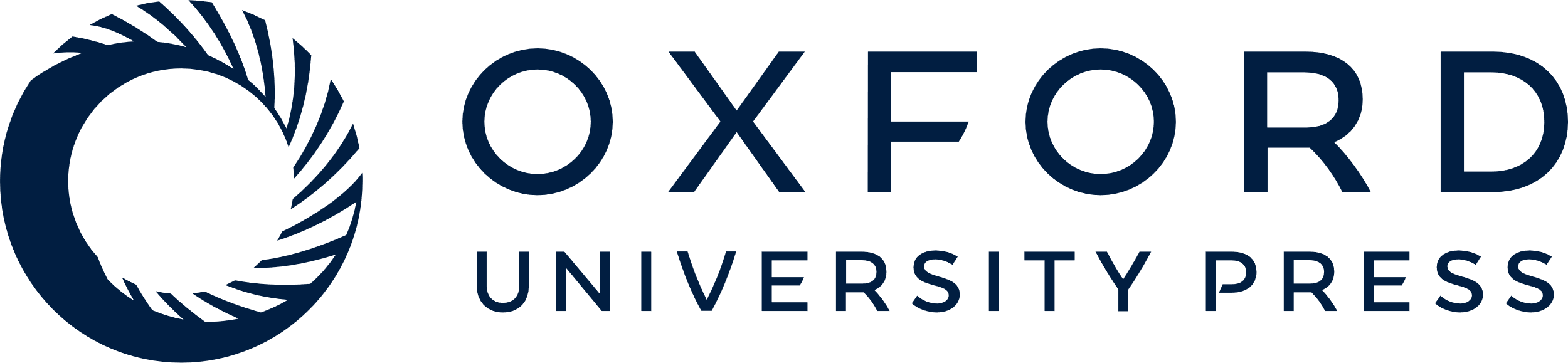 [Speaker Notes: Figure 8. Comparison of measured and calculated charges per unit of minute in the water phantom for TE(TE) ionisation chamber exposed to a 60Co gamma-ray beam.


Unless provided in the caption above, the following copyright applies to the content of this slide: © The Author 2007. Published by Oxford University Press. All rights reserved. For Permissions, please email: journals.permissions@oxfordjournals.org]